Интернет – зависимость у                     подростков
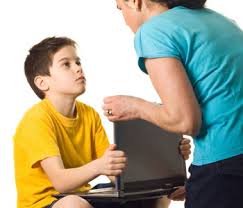 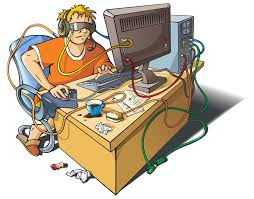 Цель работы : изучитьпсихологические аспекты влияния интернет зависимости на личность подростка
Задача:выявить значение связи Интернет - зависимости с психологическими свойствами личности подростка. Рассмотреть влияние интернет –зависимости на личность подростка.
Гипотеза:
Интернет-зависимость способствует негативному преобразованию личности подростка, так как в этом возрасте в относительно короткий промежуток времени происходят кардинальные сдвиги в формировании личности.
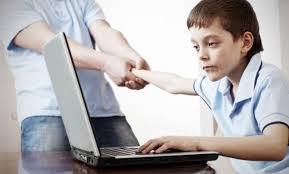 Что такое Интернет?
Интернет - это средство обмена цифровой информацией.
Интернет – это миллиарды компьютеров по всему миру связанные между собой проводами в единую Сеть.
 Интернет – это колоссальное хранилище знаний, средство обмена личным опытом и свободное СМИ.
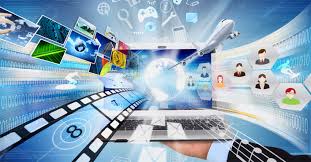 В России в среднем лишь треть взрослых пользуется интернетом, среди школьников 90% .В странах Евросоюза в среднем 84% взрослых пользуются интернетом и 86 % подростков.  Таким образом, дети, подростки и молодёжь- главные пользователи Интернета в России.
Но с тем, как в нашей жизни появился Интернет, возникло такое понятие, как «Интернет-зависимость».
Интернет-зависимость — психическое расстройство, навязчивое желание подключиться к Интернету и болезненная неспособность вовремя отключиться от Интернета. Она является широко обсуждаемым вопросом, но её статус пока находится на неофициальном уровне: расстройство не включено в официальную классификацию заболеваний.
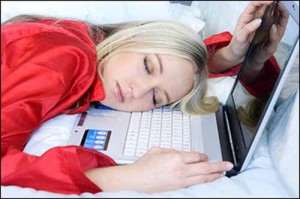 Что же делает Интернет притягательным в качестве средства «ухода» от реальности?
Возможность анонимного общения.
Неограниченный доступ к информации.
Возможность для реализации представлений, фантазий с обратной связью.
Чрезвычайно широкая возможность поиска нового собеседника.
Отрицательные  качества  Интернета
Пропаганда нездорового образа жизни
Не может заменить настоящего общения
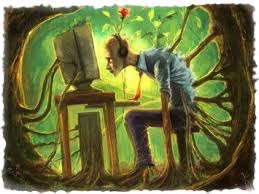 Мошенничество
Цензура
Потеря конфиденциальности ( при неправильном использовании)
Интернет-зависимость
Психологические симптомы интернет-       зависимости:
Эйфория за компьютером
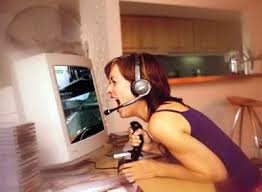 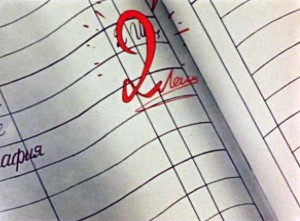 Проблемы с учёбой
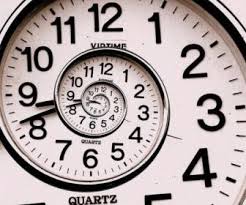 Увеличение интервала времени за компьютером
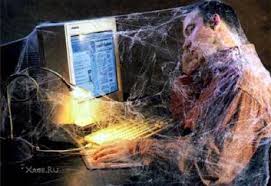 Пренебрежение семьёй и друзьями
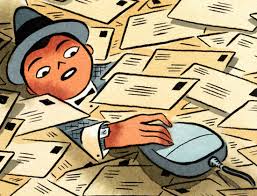 Стремление проверить электронную почту
Почему именно подростки подвержены Интернет-зависимости?
Подросток — это развивающаяся личность, ищущая ответы на жизненно-необходимые для него вопросы: «Кто я?», «Зачем я?», «Для кого я?»и «Каков я?». И от того, какая деятельность станет ведущей в жизни подростка, зависит становлении его личности.
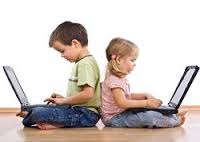 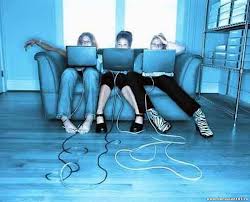 Согласно официальной статистики:
98% школьников сидят в социальных сетях
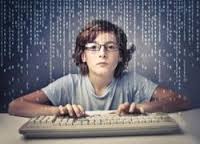 82,7 % пренебрегают домашними делами, чтобы дольше побродить в сети




96% школьников не представляют своей жизни без Интернета
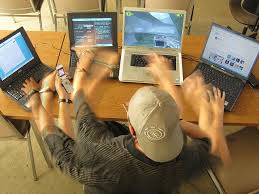 Cоциологический опрос среди учащихся 5-11 классов, опрошено 496 человек.Результаты опроса:
Сколько в среднем времени в день Вы проводите в Интернете?
Могли бы Вы отказаться от услуг Интернета на длительный срок?
Что вы делаете каждый раз в Интернете?
Влияние Интернет-зависимости на  личность подростка
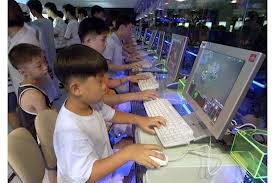 Потеря способности контролировать время пребывания за компьютером
Конфликтное поведение
Трудности адаптации в социуме
Хронические депрессии
Возникновение чувства дискомфорта при отсутствии возможности пользования интернетом
Но самой большой проблемой является «уход из реальности».Подростки живут в виртуальном мире, в этом состоянии они совершают необдуманные поступки, которые довольно часто ведут к уголовной ответственности.
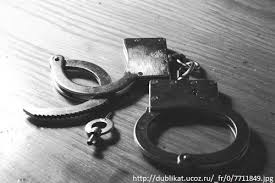 Интернет стал  играть большую роль в формировании «культа» самоубийства.
Существует множество виртуальных «клубов самоубийств», где даются подробные рекомендации и советы тем, кто хочет уйти из жизни безболезненно и быстро .
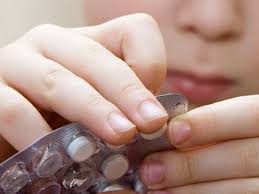 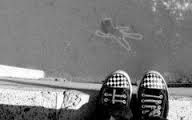 Клевета и обсуждение чужой личной жизни нередко встречаются в Интернет-пространстве. Они часто подталкивают подростка на самоубийство.
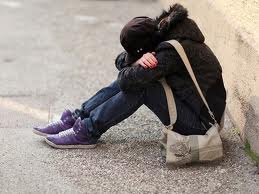 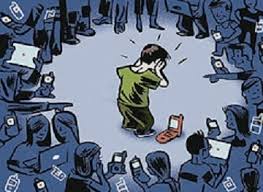 Подростки выкладывают видеозаписи или фотографии, на которых они совершают насильственные действия по отношению к животным. Надеясь, тем самым обратить на себя внимание и стать «популярнее».
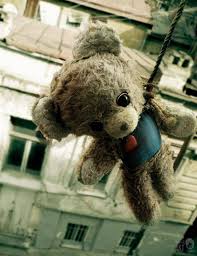 13 января 2015 года в Саудовской Аравии двумя подростками была жестоко убита собака по кличке Angel и бездомный кот.   Запись вызвала бурю отрицательных эмоций и отзывов . 285 086 тысяч человек ( с каждым днём число растёт) опубликовали в своих блогах мольбу о справедливости, обращаясь к властям государства под хэштегами #RIPAngel, #RIPCat, чтобы наказать  жестоких детей.
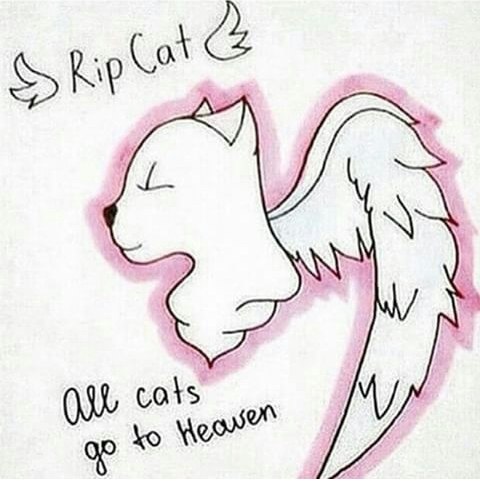 ЗаключениеМожно с полной уверенностью сказать, что чрезмерное пребывание в Интернете вредит психологическому  и физическому здоровью подростка.Дети подвергаются провокациям, им навязывают ведение нездорового и даже опасного образа жизни.
Лечение Интернет - зависимости
Самый простой решения зависимости — это приобретение другой зависимости. Любовь к здоровому образу жизни, общение с живой природой, творческие прикладные увлечения, такие, как правило, выводят человека из Интернет-зависимости.
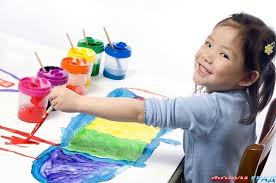 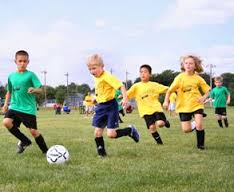 Воспитание компьютерной культуры, самовоспитание пользователей — вот противоядие Интернет — зависимости.
Спасибо за внимание!